Чтобы помнили…
Анна Иванова
ГБДОУ Д/С №64
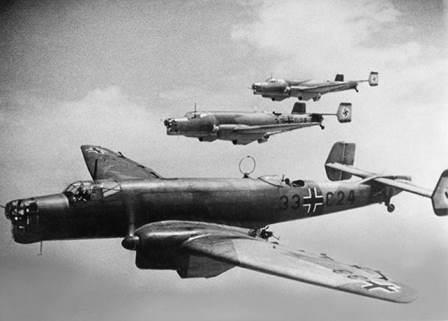 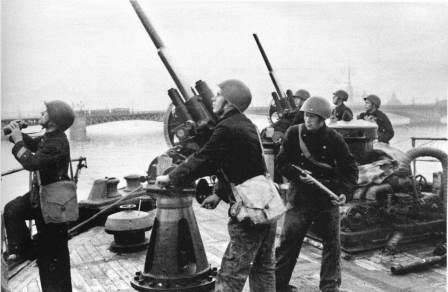 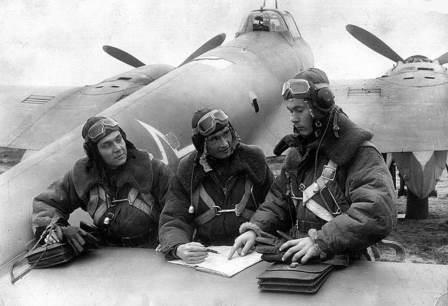 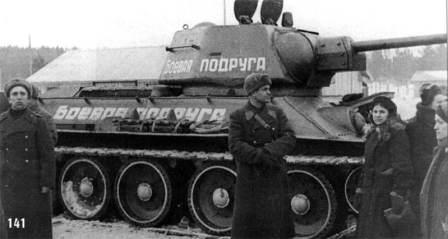 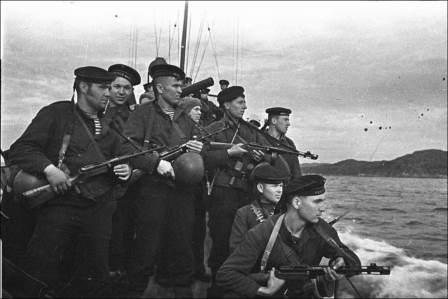 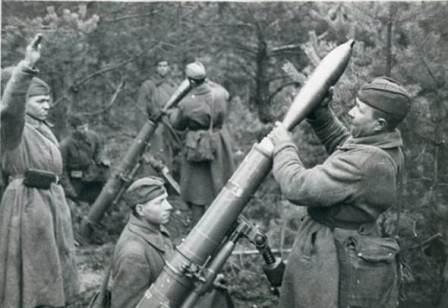 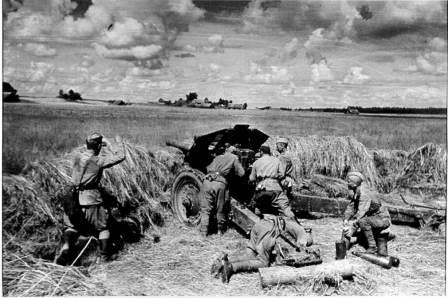 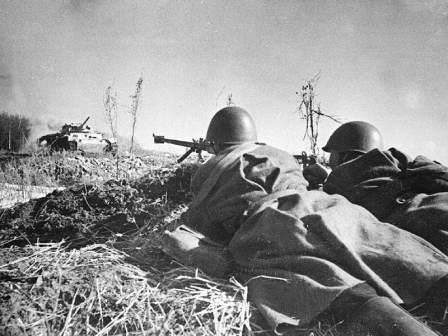 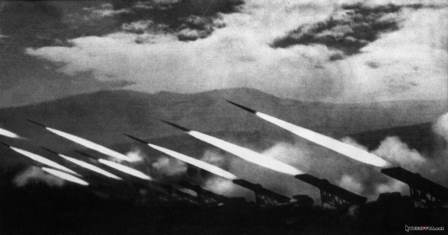 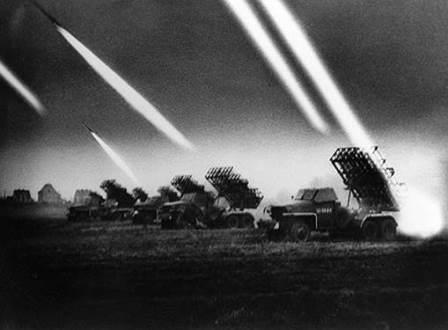 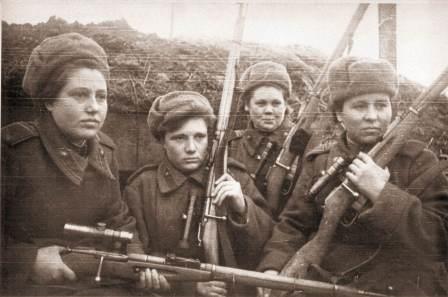 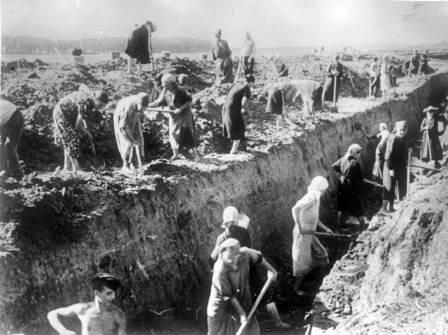 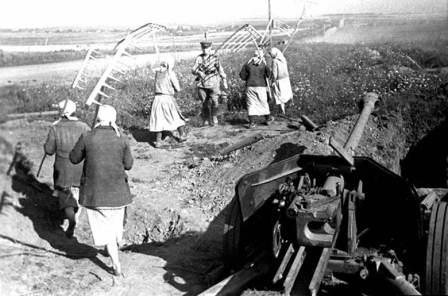 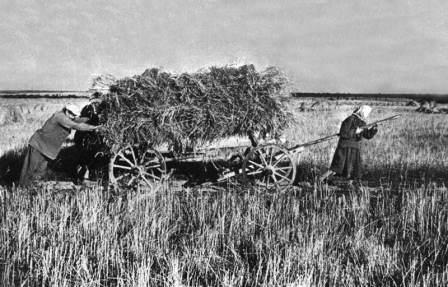 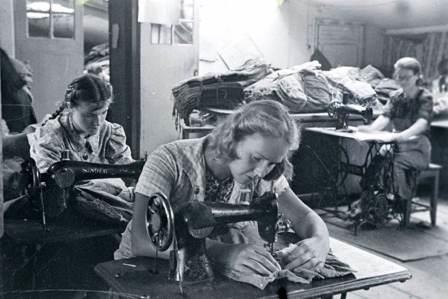 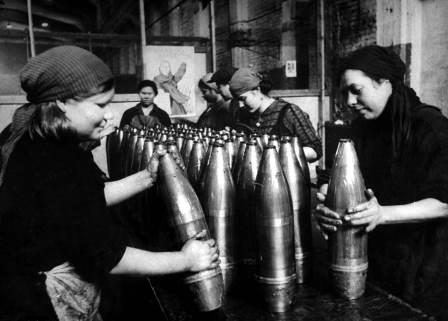 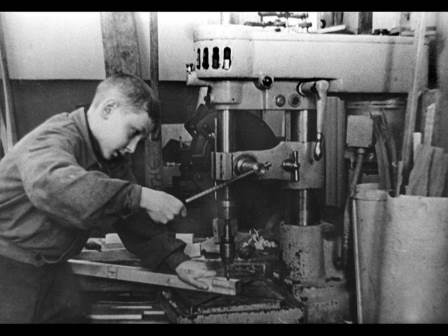 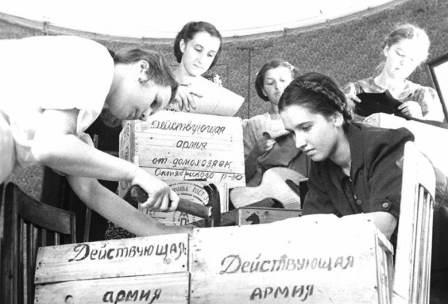 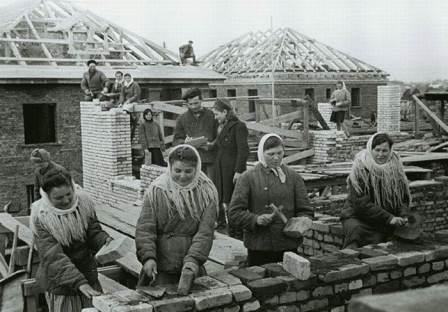 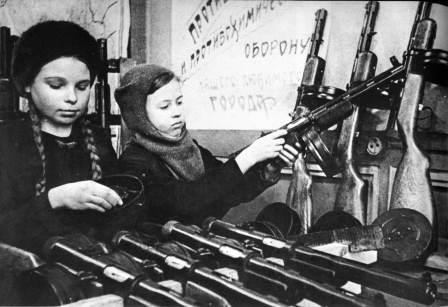 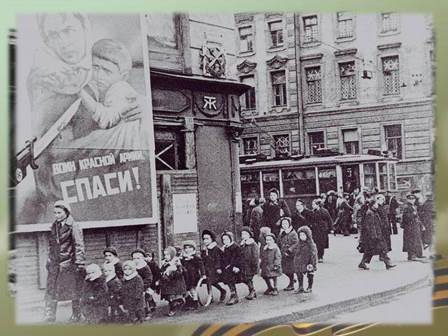 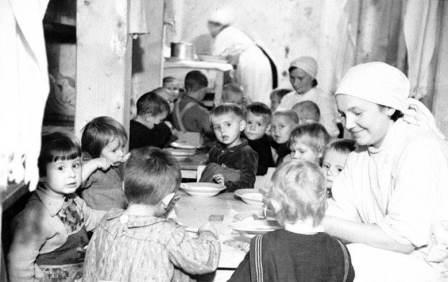 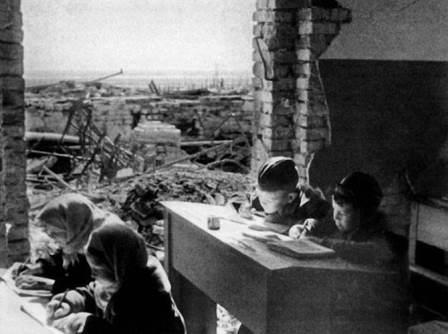 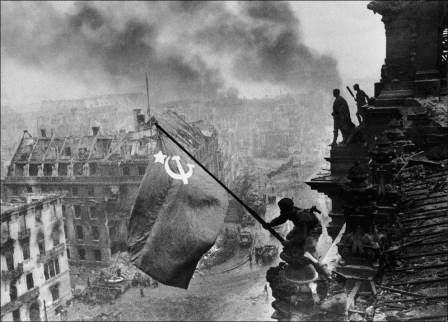 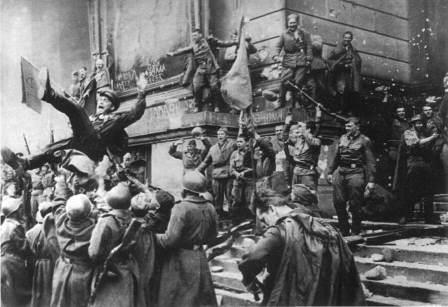 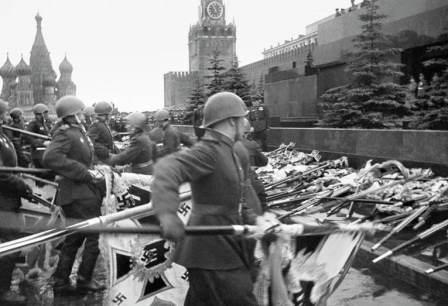 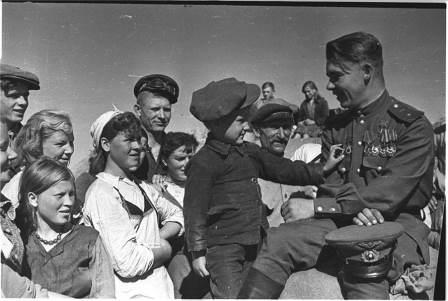 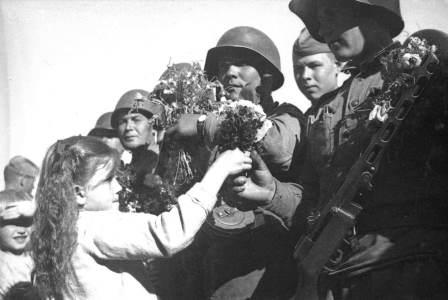 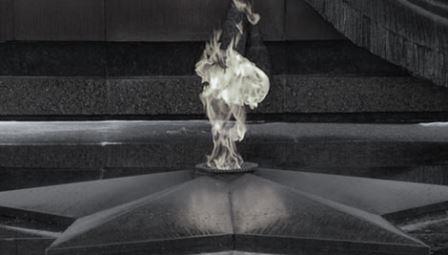 … мы помним
Группа «Радуга» Д/С №64